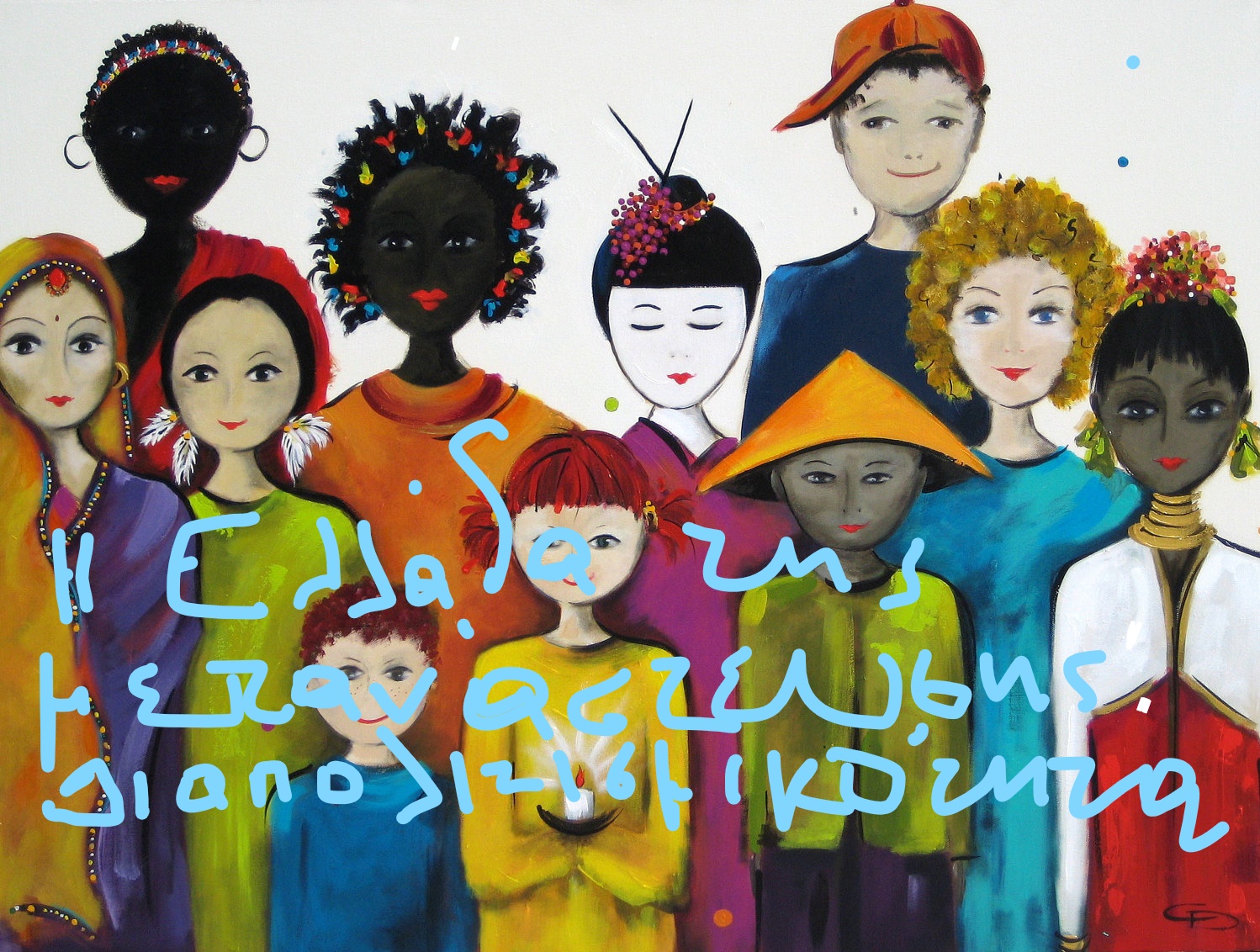 Ευμορφία Κηπουροπούλου
Δρ. Διαπολιτισμικής Παιδαγωγικής
Ειδική Επιστήμων ΠΤΔΕ, Σχολή Κοινωνικών και Ανθρωπιστικών Επιστημών Παν/μίου Δυτ. Μακεδονίας
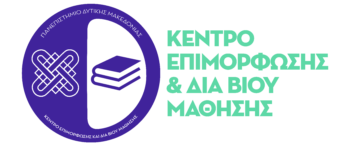 Μεταναστευτικές ροές-μαθητικός πληθυσμός/
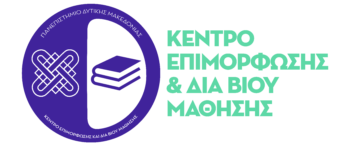 Η Ελλάδα δεν ήρθε αντιμέτωπη για πρώτη φορά με τις ροές των μεταναστών στη δεκαετία του ’90


πρόσφυγες της Μικρασιατικής Καταστροφής
πρόσφυγες της Κωνσταντινούπολης το 1950
μετακίνηση ελληνικών πληθυσμών από την Αίγυπτο, 
δεκαετία του 1970 μεγάλος αριθμός Αφρικανών και Πακιστανών οικονομικών μεταναστών.
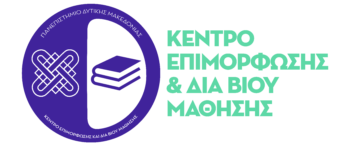 Η μεγάλη ροή μεταναστών η οποία οδήγησε και σε μια προσπάθεια νομοθετικής ρύθμισης και επίσημης χάραξης μιας επίσημης μεταναστευτικής πολιτικής- εντοπίζεται στη δεκαετία του 1990 με μετακινήσεις πληθυσμών από τα Βαλκάνια και τις χώρες της Πρώην Σοβιετικής Ένωσης.
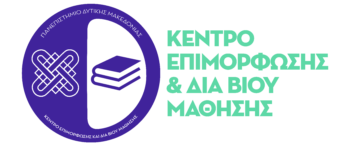 Από το 1980 αυξήθηκε ο επαναπατρισμός των Ομογενών, τόσο από τις χώρες της πρώην Σοβιετικής Ένωσης όσο και από την Αλβανία

1991-1992 

Συνεχή μεταναστευτικά ρεύματα παλιννοστούντων και Αλβανών οικονομικών μεταναστών λόγω του φόβου των εθνικιστικών ταραχών και του πολέμου στις χώρες της πρώην Σοβιετικής Ένωσης αλλά και για οικονομικούς λόγους. 
Στην εισροή μεταναστών από τις χώρες της Πρώην Σοβιετικής Ένωσης συνέβαλε και το καθεστώς της Περεστρόικα επί Γκορμπατσώφ
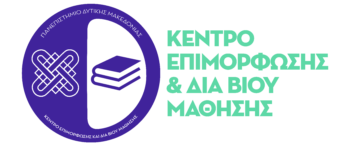 Ο αριθμός των μεταναστών στις αρχές του 1990 ήταν 600.000 
5% του πληθυσμού 


2004 : 1.115.000 μεταναστών 


10,3% του συνολικού ελληνικού πληθυσμού.
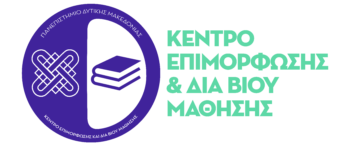 Η πλειονότητα των μεταναστών προέρχεται από την Αλβανία με ποσοστό 56% και ακολουθούν οι επαναπατριζόμενοι μετανάστες από τις χώρες της πρώην Σοβιετικής Ένωσης, που αριθμούνται στους 350.000. 
Η μεγάλη πλειοψηφία των μεταναστών που προέρχονταν από τις χώρες της πρώην Σοβιετικής Ένωσης ταυτοποιήθηκαν ως Πόντιοι Ομογενείς Παλιννοστούντες
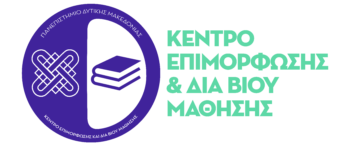 Λόγω του εθνικού ή εθνο-πολιτισμικού ή εθνο-θρησκευτικού δεσμού που έχουν με τη χώρα υποδοχής η οποία προσδιορίζεται ως πατρίδα δε θεωρούνται από την ελληνική πολιτεία αλλοδαποί αλλά επαναπατριζόμενοι –και τότε αναφερόμαστε σε παλιννόστηση και όχι σε μετανάστευση.
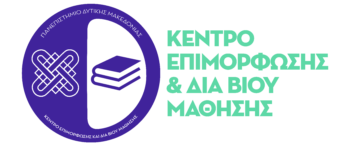 Ποικίλοι λόγοι παλιννόστησης (επαναπατρισμού):
η πτώση των καθεστώτων της πρώην Σοβιετικής Ένωσης, 
η αίσθηση της απειλής της ελληνικής μειονότητας στις νεοσύστατες χώρες,
 η φτώχεια και ο πόλεμος,
το όνειρο του επαναπατρισμού και
 το σύνδρομο της μειονότητας για τις πρώτες γενιές.
Μαθητικός πληθυσμός για τη σχολική χρονιά 2002-2003 : 98.241 μετανάστες και παλιννοστούντες μαθητές στα σχολεία της Πρωτοβάθμιας και Δευτεροβάθμιας Εκπαίδευσης    6,7% του μαθητικού πληθυσμού για τη συγκεκριμένη χρονιά.
 Το ποσοστό των αλλοδαπών μαθητών για τα έτη 2004-2006 ήταν 8,8%. Σε συγκεκριμένα σχολεία στην Αθήνα και στη Θεσσαλονίκη το ποσοστό των αλλοδαπών μαθητών άγγιζε το 45% .
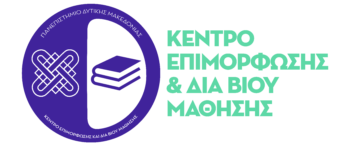 Απογραφή του 2011 

 μόνιμος πληθυσμός: 712.879 (7.5% του συνολικού πληθυσμού), εκ των οποίων
 οι 385.773 (54%) ήταν άνδρες και οι 327.106 (46%) ήταν γυναίκες. 
Σύμφωνα με τα στοιχεία του Υπουργείου Εσωτερικών σχετικά με τις νόμιμες άδειες παραμονής, 473.124 υπήκοοι από τρίτες χώρες ζούσαν νόμιμα στην Ελλάδα το 2014. Ο αριθμός των πολιτών τρίτων χωρών στην Ελλάδα περιλαμβάνει κυρίως άτομα με αλβανική υπηκοότητα (69%).
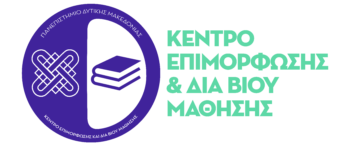 Το προσφυγικό σήμερα
Τον Οκτώβριο του 2015 η χώρα μας ήρθε αντιμέτωπη με έναν τεράστιο αριθμό προσφύγων που άγγιξε τις 211.263 αφίξεις. 
 2018: το ποσοστό των παιδιών και γυναικών προσφύγων ξεπέρασε το 59% του συνολικού μεταναστευτικού πληθυσμού που δέχθηκε η χώρα μας. 
Σύμφωνα με τα στατιστικά στοιχεία της Ύπατης Αρμοστείας το 2019 στην χώρα μας: 
οι μεταναστευτικές ροές:62.190 άτομα, από τις οποίες
 49.438  θαλάσσιες αφίξεις και 
12.752 χερσαίες αφίξεις
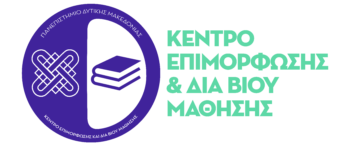 Το νησί της Λέσβου έρχεται πρώτο σε υποδοχή μεταναστών. Ακολουθούν η Σάμος, η Χίος, η Κως αλλά και η περιοχή του Έβρου που δέχτηκε έναν μεγάλο αριθμό προσφύγων μέσα στο 2019. 
Μέσα στη τελευταία πενταετία  (Ύπατη Αρμοστεία του ΟΗΕ) πάνω από 1.800 άτομα έχουν χάσει τη ζωή τους στην προσπάθεια τους να αναζητήσουν μια καλύτερη ζωή στις χώρες της Ευρωπαϊκής Ένωσης.
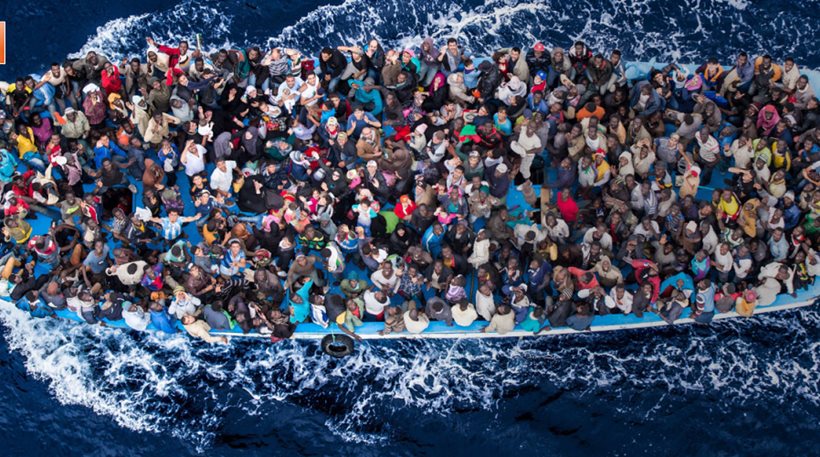 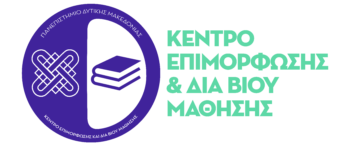 Η ΠΡΟΣΦΥΓΙΚΗ & ΜΕΤΑΝΑΣΤΕΥΤΙΚΗ ΚΡΙΣΗ ΣΕΑΡΙΘΜΟΥΣ
ΑΦΙΞΕΙΣ
• 172.465 αφίξεις στα ελληνικά νησιά (1.1.2016 - 31.10.2016)
• 872.519 αφίξεις στα ελληνικά νησιά το 2015
• 2.810 αφίξεις μέσω χερσαίων συνόρων (1.1.2016 - 31.10.2016)
• 3.713 αφίξεις μέσω χερσαίων συνόρων το 2015
• 20.164 αφίξεις μετά τη Δήλωση ΕΕ-Τουρκίας (Απρίλιος – Οκτώβριος 2016) –
(18.519 από θαλάσσια σύνορα και 1.645 από χερσαία σύνορα)
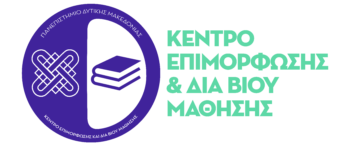 Η ΠΡΟΣΦΥΓΙΚΗ & ΜΕΤΑΝΑΣΤΕΥΤΙΚΗ ΚΡΙΣΗ ΣΕΑΡΙΘΜΟΥΣ
ΠΡΟΦΙΛ ΕΙΣΕΡΧΟΜΕΝΩΝ
 46% των ατόμων που εισήλθαν στην Ελλάδα, από χερσαία και θαλάσσια σύνορα,προέρχονται από Συρία, 24% από Αφγανιστάν, 15% από Ιράκ, 5% από Πακιστάν,3% από Ιράν (1.1.2016 – 31.10.2016)
• 64% των εισερχομένων είναι άνδρες και 36% είναι γυναίκες (1.1.2016 – 31.10.2016)
• 24,5% των εισερχομένων ανδρών και 31,9% των εισερχομένων γυναικών είναι κάτω των 18 ετών
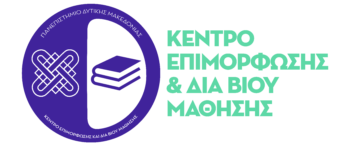 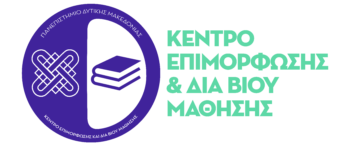